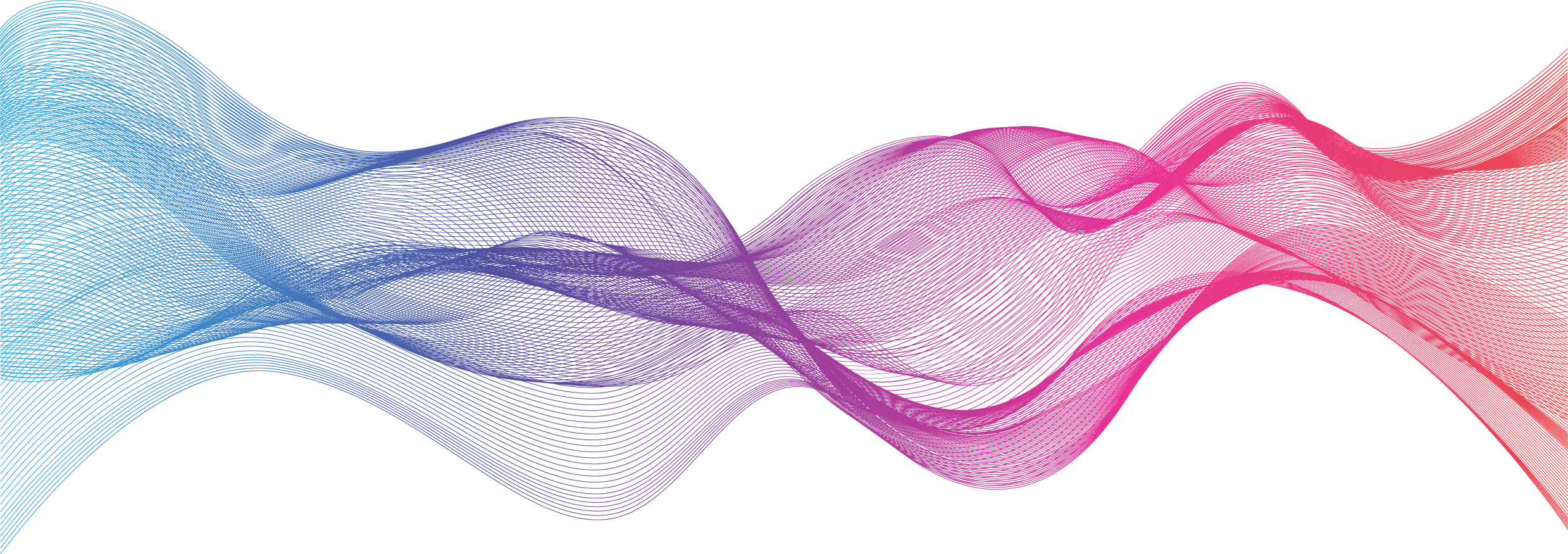 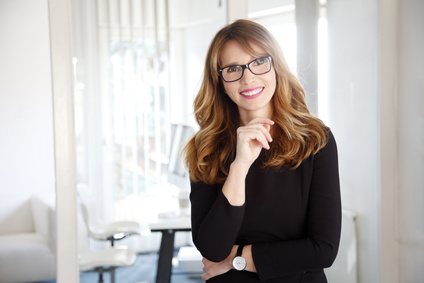 Gislaine ALLANSON
Título del puesto
Perfil
Habilidades
Desarrollo empresarial
Gestión de proyectos
Contabilidad 
Gestión de presupuestos
Google Adwords
Lorem ipsum dolor sit amet, consectetur adipiscing elit. Morbi tristique sapien nec nulla rutrum imperdiet. Nullam faucibus augue id velit luctus maximus. Interdum et malesuada fames ac ante ipsum primis in faucibus.

Etiam bibendum, ante nec luctus posuere, odio enim semper tortor, id eleifend mi ante vitae ex. Sed molestie varius erat a aliquet.
Experiencia laboral
PUESTO
Lorem ipsum dolor sit amet, consectetur adipiscing elit. Morbi tristique sapien.
PUESTO
Lorem ipsum dolor sit amet, consectetur adipiscing elit. Morbi tristique sapien.
PUESTO
Lorem ipsum dolor sit amet, consectetur adipiscing elit. Morbi tristique sapien.
PUESTO
Lorem ipsum dolor sit amet, consectetur adipiscing elit. Morbi tristique sapien.
Empresa
Empresa
Empresa
Empresa
2005
2006
2007
2008
2009
2010
2011
2012
2013
2014
2015
2016
Estudios
Personalidad
creativo
líder
responsable
serio
eficiente
organizado
TÍTULO   Centro Educativo 
Lorem ipsum dolor sit amet, consectetur adipiscing elit.
2003-2005
TÍTULO   Centro Educativo 
Lorem ipsum dolor sit amet, consectetur adipiscing elit.
12 Street Name
Madrid
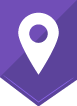 1999-2003
TÍTULO   Centro Educativo 
Lorem ipsum dolor sit amet, consectetur adipiscing elit.
1998-1999
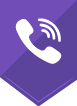 000 111 333
Contacto
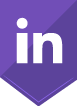 gallanson
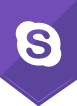 gislaine2016
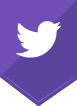 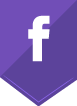